Муниципальное автономное дошкольное  образовательное учреждение детский сад №23 «Золотой ключик» общеразвивающего вида с приоритетным осуществлением деятельности по художественно-эстетическому направлению развития воспитанников
Дистанционные формы коммуникации с родителями (законными представителями)
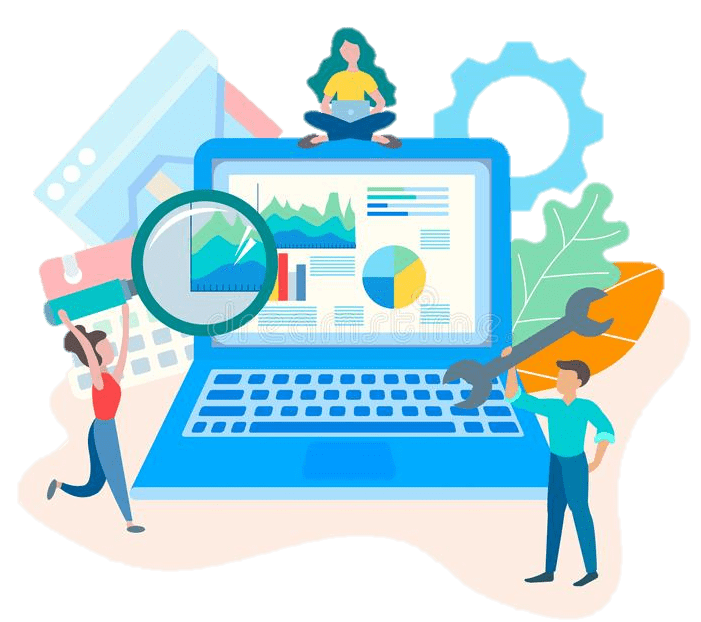 Подготовила:
воспитатель  
Каминская Наталья Петровна
Актуальность
Родители должны участвовать в реализации программы
Родители должны быть активными участниками всех проектов
ФГОС ориентирует на взаимодействие с родителями
Родители должны участвовать в создании условий для полноценного и своевременного развития ребёнка
Родители должны быть активными участниками всех проектов
Цель дистанционных форм коммуникации с родителями (законными представителями): 
создание информационно – методических условий, вовлечение родителей в образовательный процесс детского сада при помощи единой информационной сети, установление сотрудничества и партнерских отношений с родителями (законными представителями).
Задачи:
1.Повышение уровня психолого-педагогической компетентности родителей.
2. Использование новых нетрадиционных форм работы с семьями воспитанников.
3. Выстраивание единой информационной сети: воспитатели-родители - ребенок с целью максимального получения и использования познавательной, аналитической, наглядной и просветительской информации.
4. Помочь родителям эффективно и грамотно организовать деятельность детей дома.
Социальные сети
«Telegram»
«Whats App»                 Одноклассники
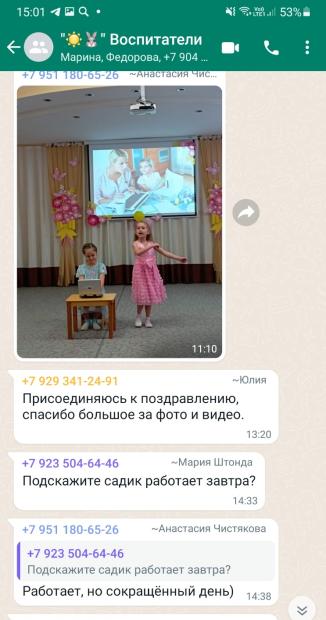 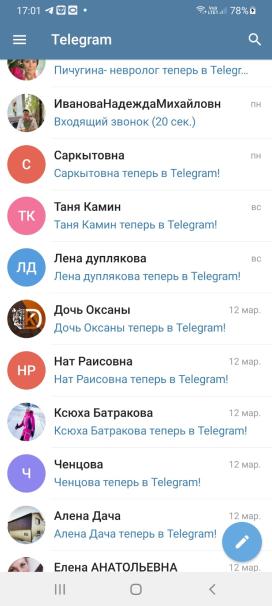 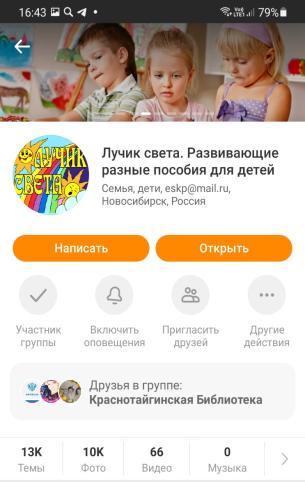 Быстрое Смс-информирование
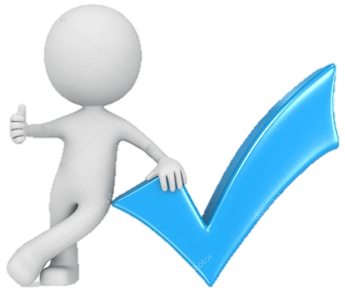 Электронная почта
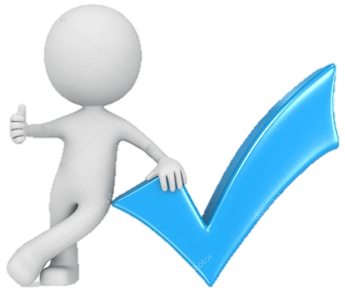 Это удобно:
работает обратная связь,
 любой родитель или представитель ребенка имеет возможность задать вопрос в письменной форме, 
получить онлайн рекомендацию,
 уточнить информацию по любому интересующему их вопросу, 
назначить время консультации в случае, если это необходимо.
Сайт учреждения
Отражена информация: 
 административная и правовая информация сада (устав, лицензия, правила приема, список сотрудников, расписание работы, объявления по текущим вопросам, фотоотчеты о жизни сада и т. д.),
 информация для родителей по вопросам воспитания и образования ребенка.
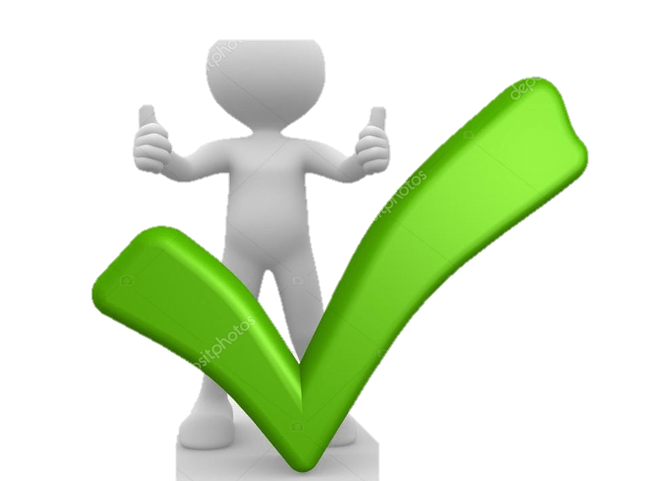 Мини-сайт педагога
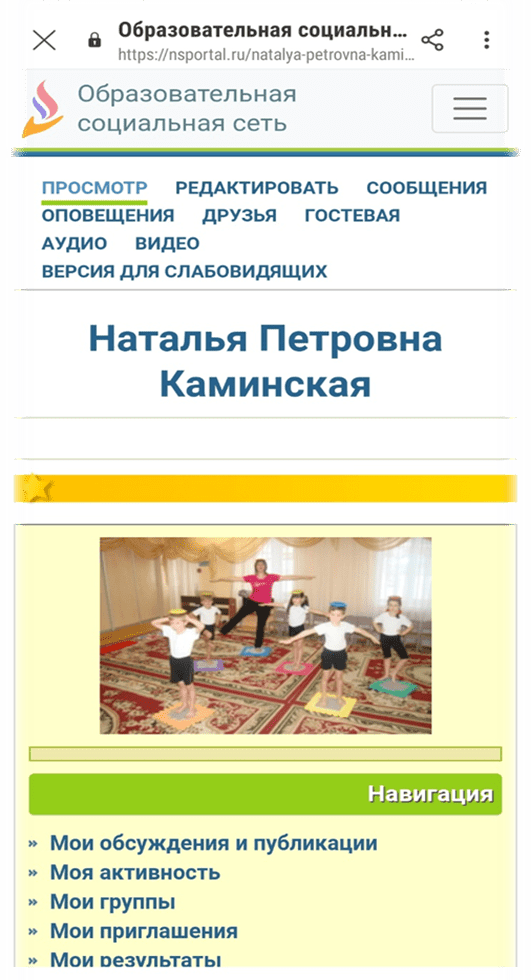 Можно разместить: 

свой методический материал;
 фотогалерею;
 портфолио педагога; 
консультационные материалы по разным направлениям в развитии детей (возрастные особенности, советы специалистов; 
Рекомендации и советы воспитателя;
 электронную газету группы - безопасность и здоровье.
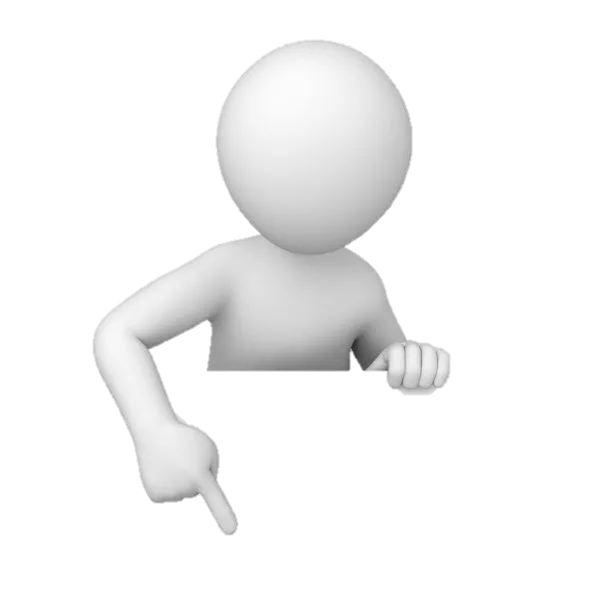 Дистанционные родительские собрания
Платформа Zoom 

стала популярной благодаря тому, что она позволяет общаться не выходя из дома и не собираясь группами людей;
 всё проходит в режиме онлайн или оффлайн, так удобно слушателям;
платформа Zoom позволяет решить многие вопросы без личных встреч.
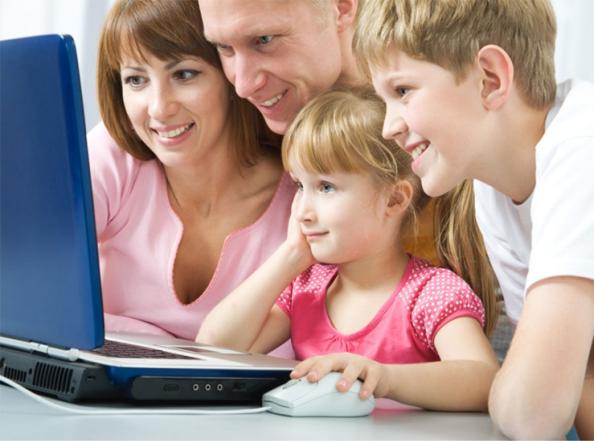 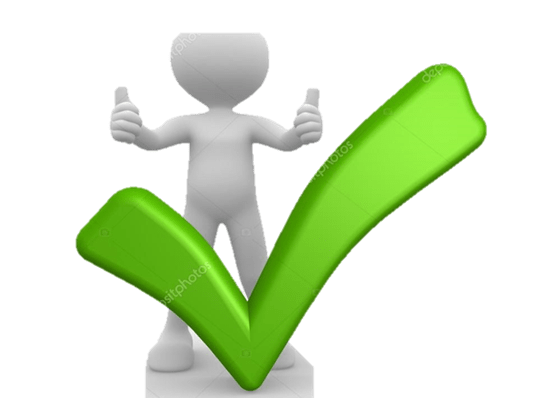 Ожидаемый результат:
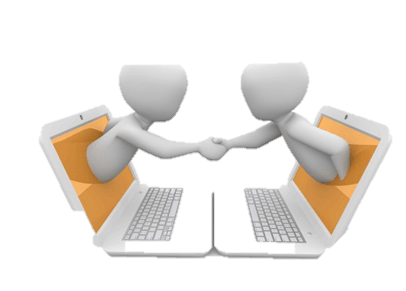 Использование дистанционных форм коммуникации педагогами дошкольных учреждений и семьи способствует: 

    формированию у родителей положительной мотивации к воспитательно - образовательной работе с детьми, к дошкольной образовательной организации; 
    повышению качества воспитательно-образовательного процесса в дошкольном учреждении; повышению престижа дошкольного образования в целом; 
    успешной реализации целей и задач Федерального государственного образовательного стандарта дошкольного образования.
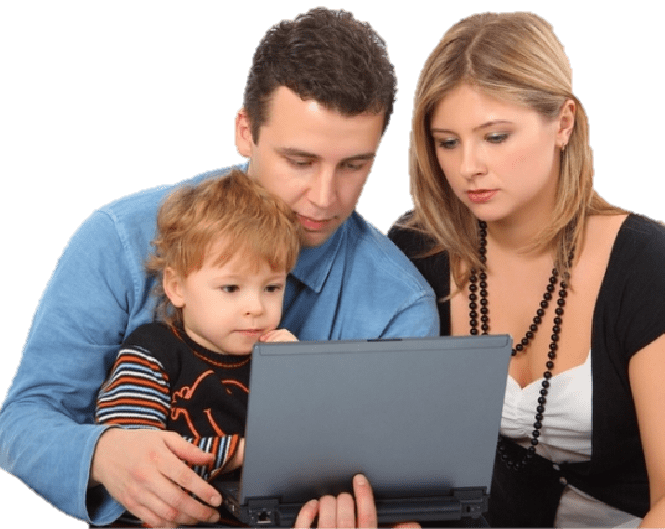 СПАСИБО ЗА ВНИМАНИЕ!